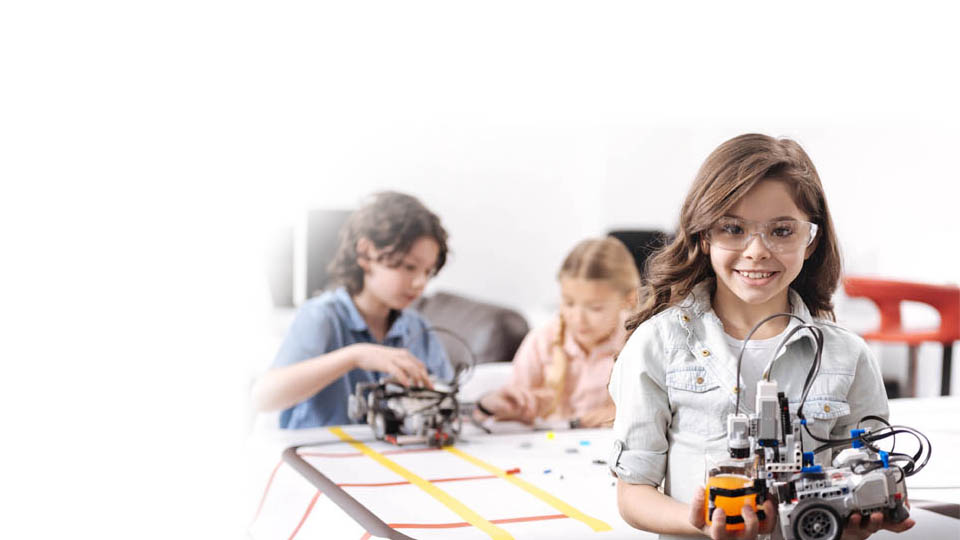 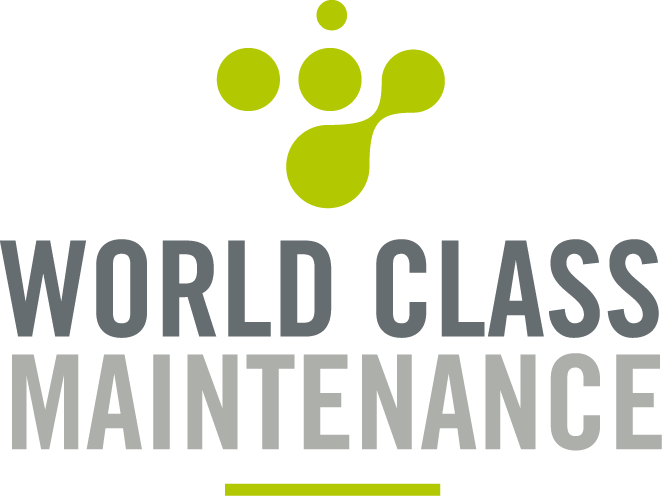 Predictive Maintenance
Status en uitdagingen
6 september 2022
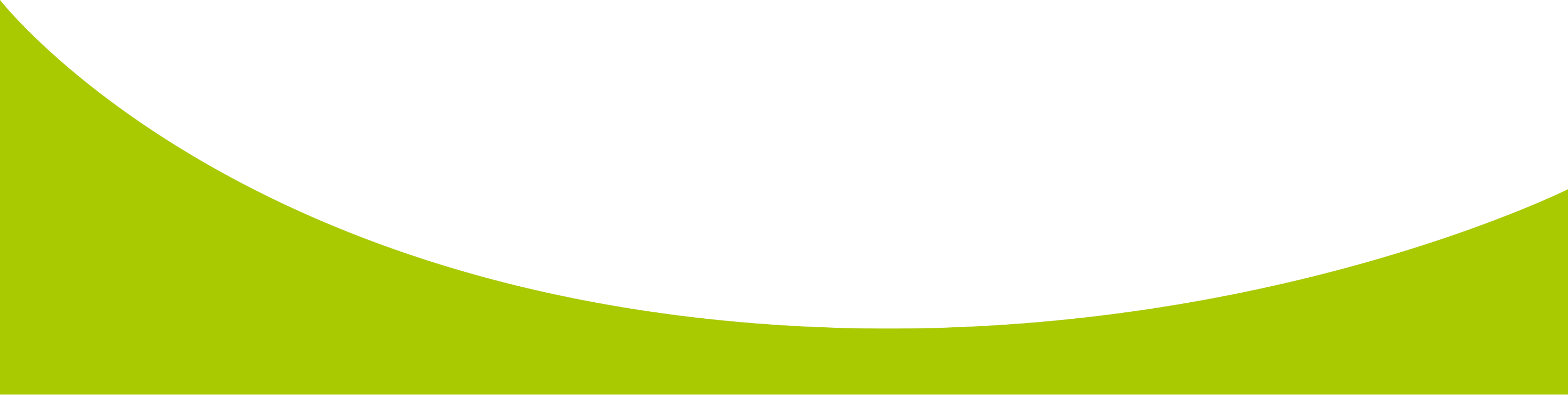 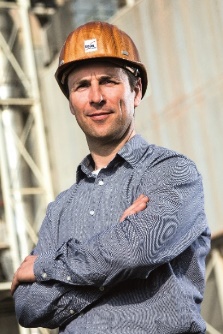 Mark Peters
IJssel Technologie
Platform FME AI For Industry
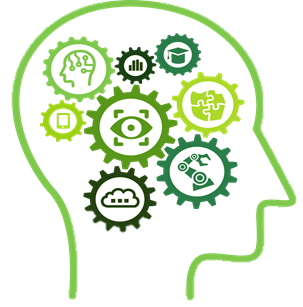 8 Kansgebieden voor AI in industrie
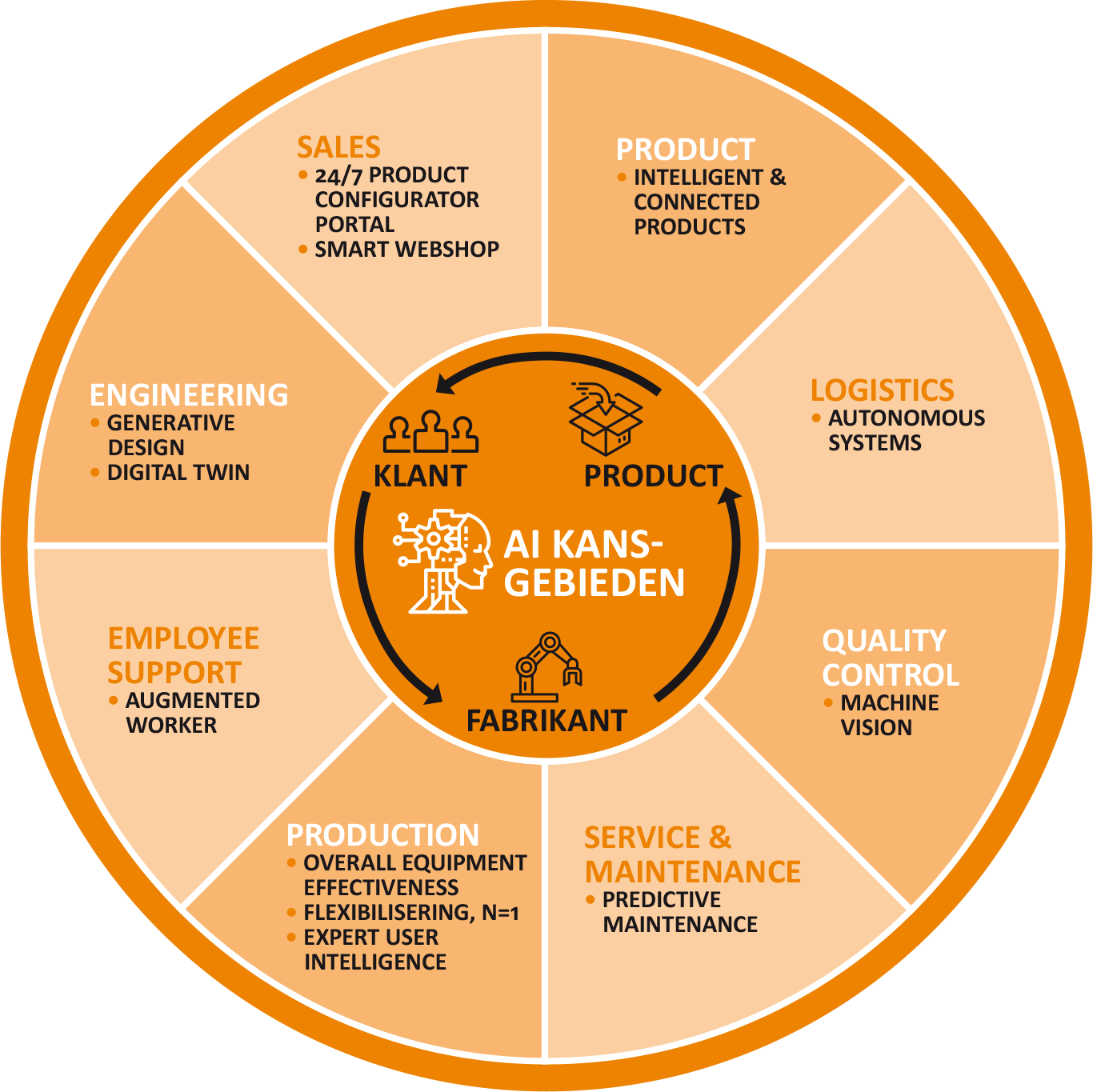 Platform AI for Industry
8
1
2
3
4
5
6
7
9
7
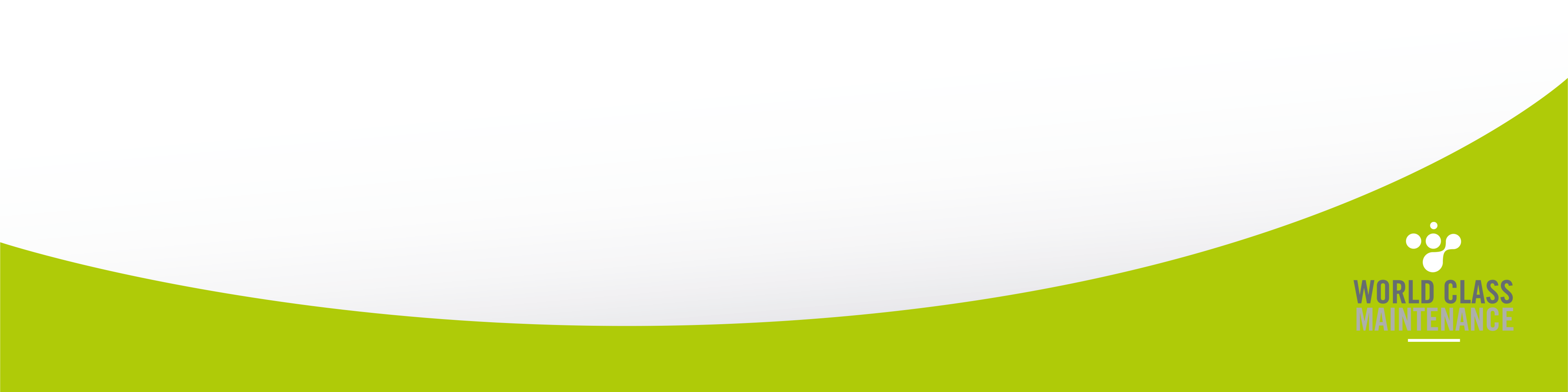 Regiobijeenkomst Noord_6 september 2022
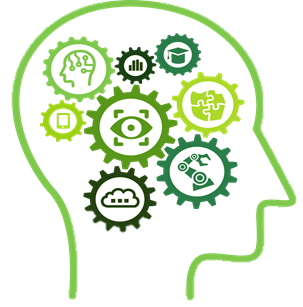 Roadmap AI Predictive Maintenance
Inspiration
What is Ai?
Smart Maintenance
New Technologies
Success stories
Call for action?
Ambition
Dream statement
Relevant KPIs
New Business Models
Scoping
Critical assets
Failure modes
Failure chances
Failure effects
Data collection
Predictive values
Existing data
Smart Sensors
Digitization & computing
Digitization
Edge/cloud computing
Software
Cloud & Connectivity
Cloud platform
5G/BLE/LoRa
API & Integration
Data analytics & Ai
Monitoring
Anomalies
Labeling
Trends
Prediction
Appreciation
Dashboarding
Reporting
Value stating
Follow-up
Celebrating Successes
Elevation
New areas
Elevated services
New Business Models
7
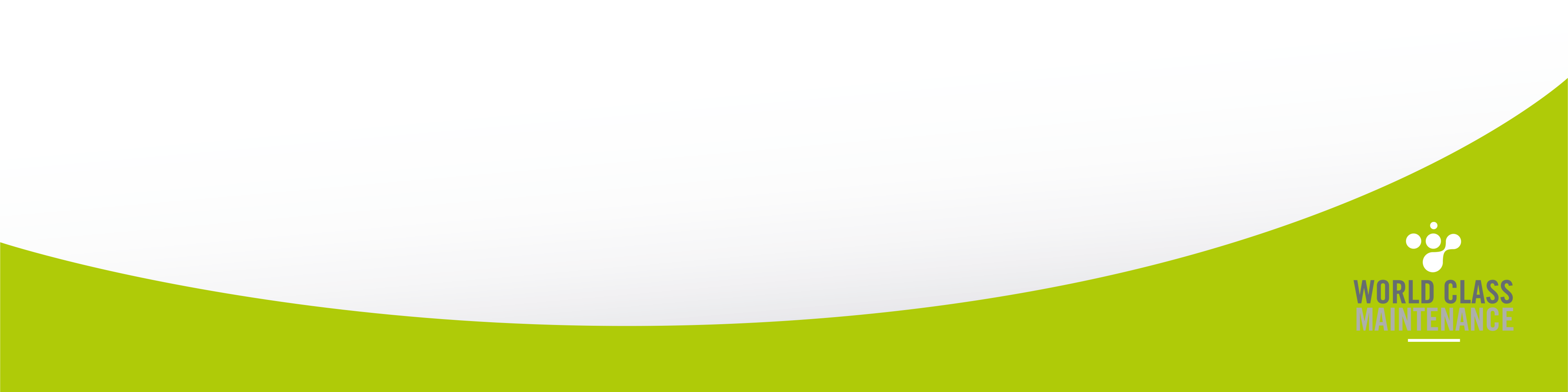 Platform AI for Industry
Regiobijeenkomst Noord_6 september 2022
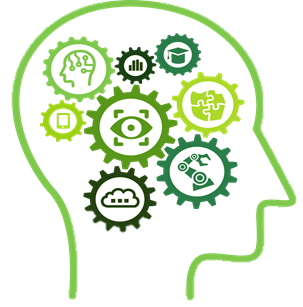 Toelichting roadmap ahv onze gevolgde route
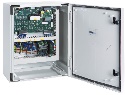 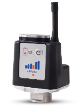 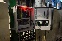 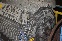 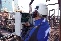 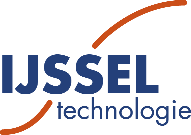 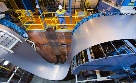 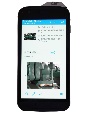 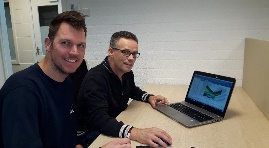 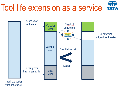 UpTime as a service
Tool life as a service
Pumping as a service
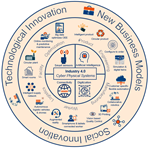 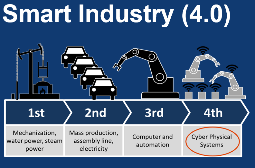 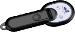 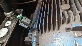 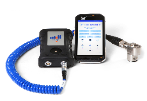 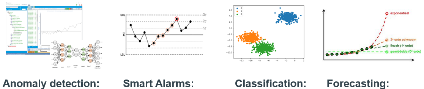 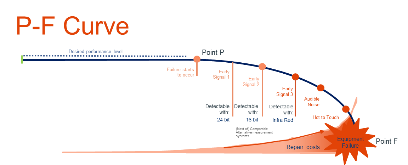 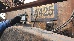 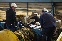 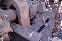 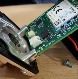 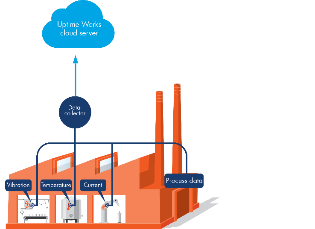 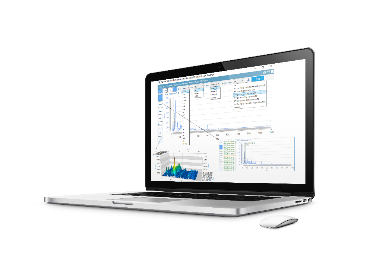 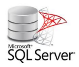 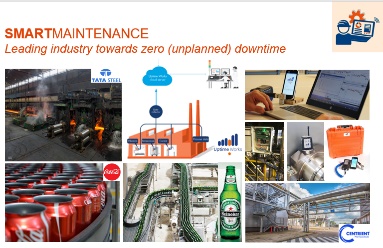 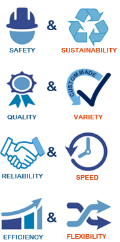 Plant Overiew
Asset Health Indicators
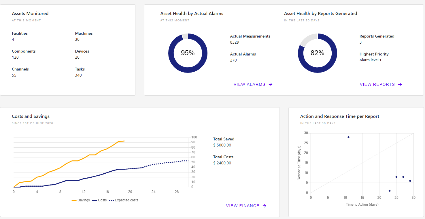 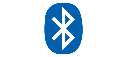 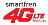 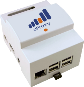 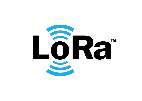 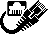 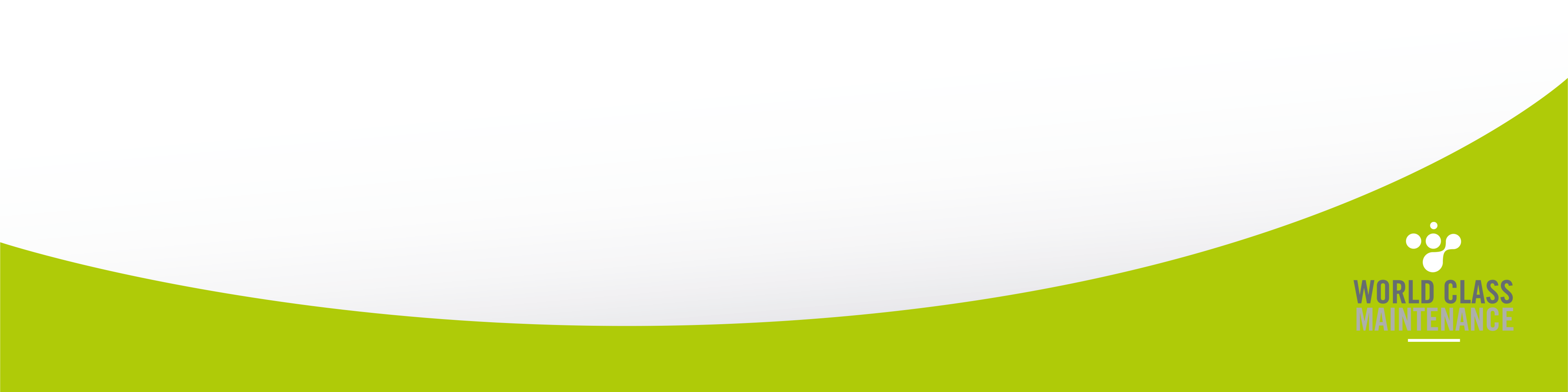 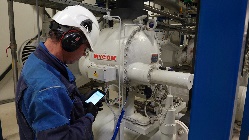 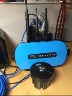 Response time
Uptime Value
Regiobijeenkomst Noord_6 september 2022
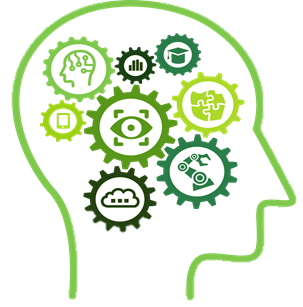 Roadmap AI Predictive Maintenance
VRAAG 1) In welke stap is uw bedrijf?
Inspiration
What is Ai?
Smart Maintenance
New Technologies
Success stories
Call for action?
Ambition
Dream statement
Relevant KPIs
New Business Models
Scoping
Critical assets
Failure modes
Failure chances
Failure effects
Data collection
Predictive values
Existing data
Smart Sensors
Digitization & computing
Digitization
Edge/cloud computing
Software
Cloud & Connectivity
Cloud platform
5G/BLE/LoRa
API & Integration
Data analytics & Ai
Monitoring
Anomalies
Labeling
Trends
Prediction
Appreciation
Dashboarding
Reporting
Value stating
Follow-up
Celebrating Successes
Elevation
New areas
Elevated services
New Business Models
1
2
3
4
5
6
7
8
9
7
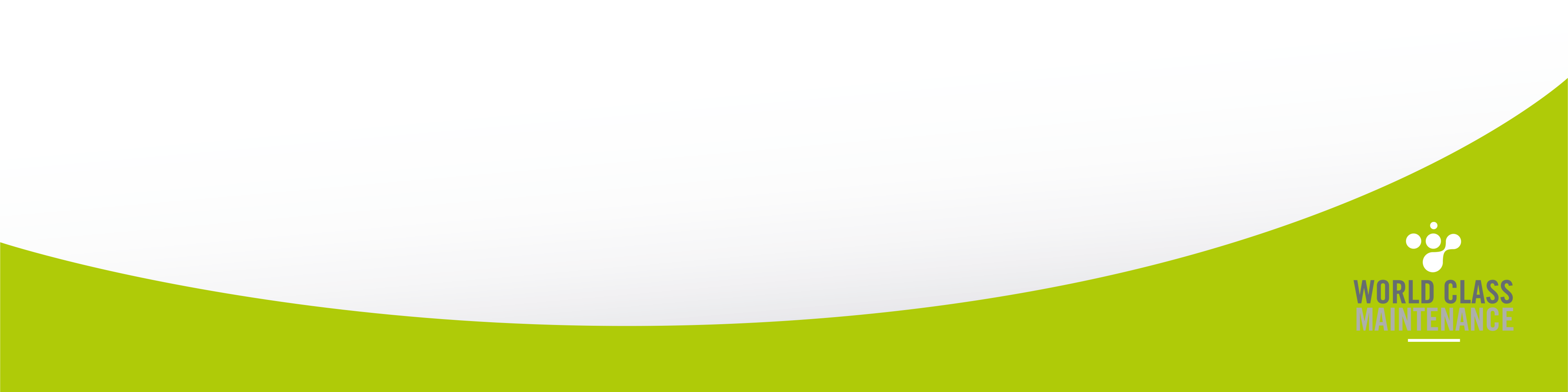 Platform AI for Industry
Regiobijeenkomst Noord_6 september 2022
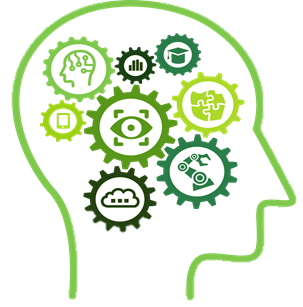 Kennis en vakmanschap
PDCA
Inspiration
What is Ai?
Smart Maintenance
New Technologies
Success stories
Call for action?
Ambition
Dream statement
Relevant KPIs
New Business Models
Scoping
Critical assets
Failure modes
Failure chances
Failure effects
Data collection
Predictive values
Existing data
Smart Sensors
Digitization & computing
Digitization
Edge/cloud computing
Software
Cloud & Connectivity
Cloud platform
5G/BLE/LoRa
API & Integration
Data analytics & Ai
Monitoring
Anomalies
Labeling
Trends
Prediction
Appreciation
Dashboarding
Reporting
Value stating
Follow-up
Celebrating Successes
Elevation
New areas
Elevated services
New Business Models
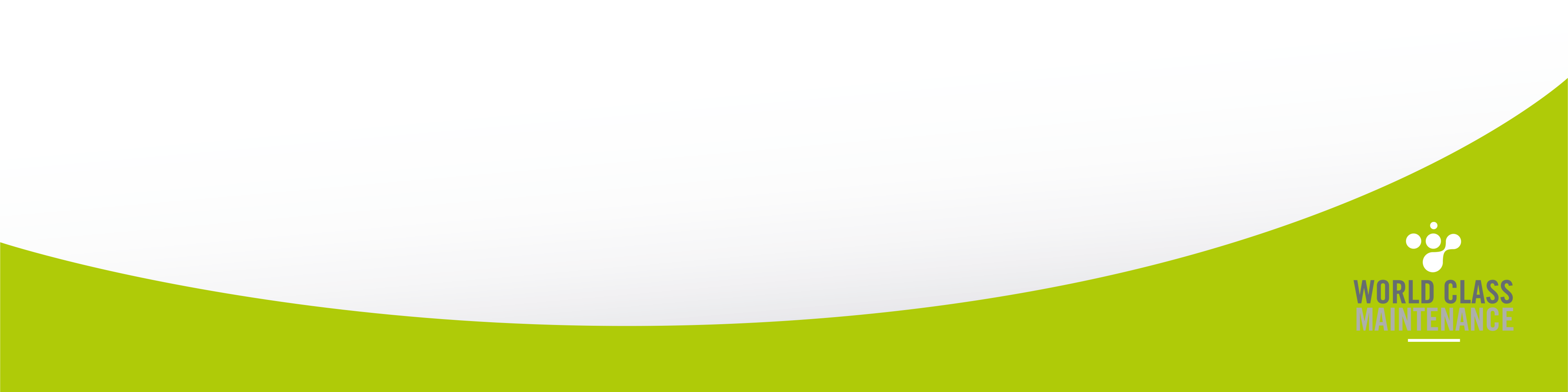 Data Analytics/
ML expert
Bedrijfskunde
Bedrijfskunde
Data engineering
Vakmanschap
Vakmanschap
Platform AI for Industry
Regiobijeenkomst Noord_6 september 2022
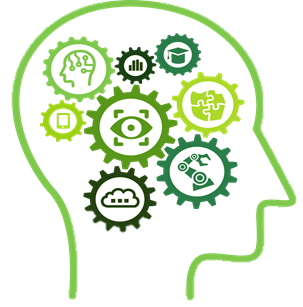 Next steps en uitdagingen
VRAAG 2) Wat heeft u nodig om de volgende stap te zetten?
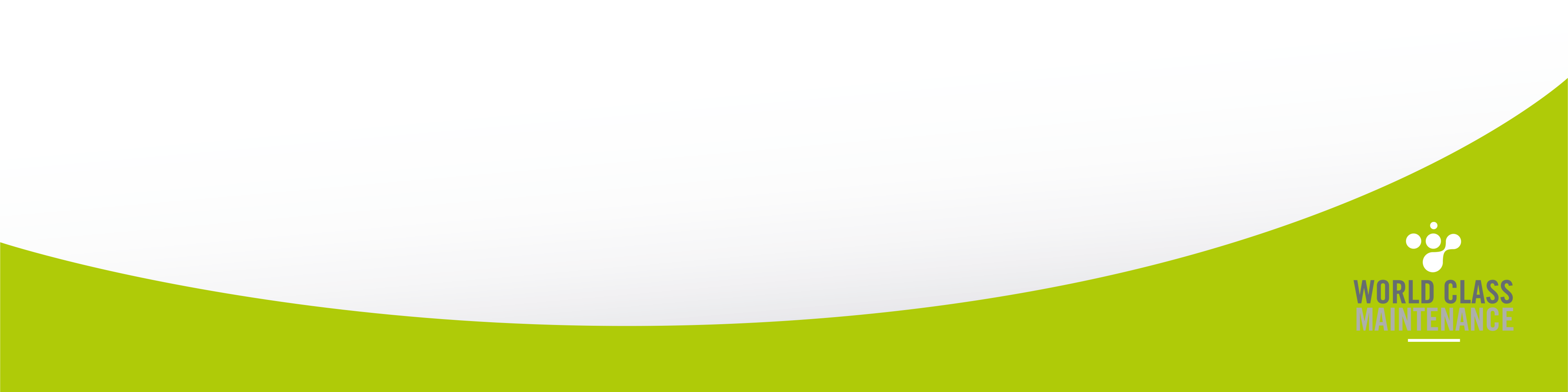 Regiobijeenkomst Noord_6 september 2022